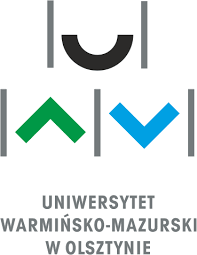 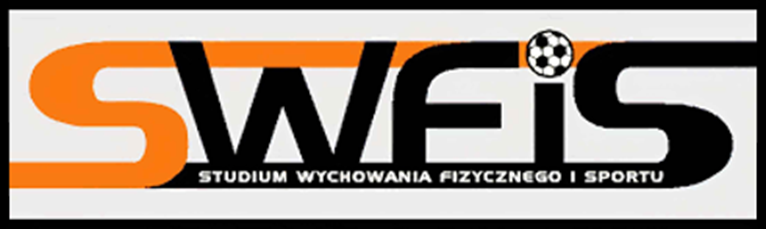 PILATESZestaw ćwiczeń
DZIAŁANIE I EFEKTY TRENINGOWE

 WZMOCNIENIE MIĘŚNI 
 PRZYWRÓCENIE RÓWNOWAGI MIĘŚNIOWEJ
LEPSZA KOORDYNACJA RUCHÓW
 POPRAWNA POSTAWA CIAŁA 
 ROZŁADOWANIE STRESU I ODPRĘŻENIE
 ZŁAGODZENIE DOLEGLIWOŚCI BÓLOWYCH PLECÓW
 WEWNĘTRZNA RÓWNOWAGA
 WIĘKSZA ŚWIADOMOŚĆ WŁASNEGO CIAŁA

W metodzie Pilates nie liczy się ilość, a jakość ruchu. Każde ćwiczenie wykonuj powoli. Koncentruj się na rytmicznym i pełnym oddechu 
(wdech nosem, wydech ustami) oraz prawidłowym ułożeniu ciała.
1. ĆWICZENIE
Pozycja wyjściowa :
Siad prosty o nogach złączonych. 
Ręce uniesione w bok, plecy wyprostowane.

Ruch :
Wykonaj skręt tułowia w prawo, utrzymując 
ręce w poziomie, a następnie wróć do pozycji wyjściowej. Powtórz ćwiczenie w lewą stronę.

Wdech - powrót do pozycji wyjściowej
Wydech - skręt tułowia

Ilość :
Powtórz ćwiczenie 10 razy na zmianę.
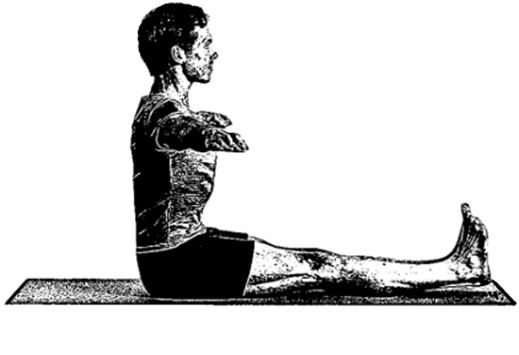 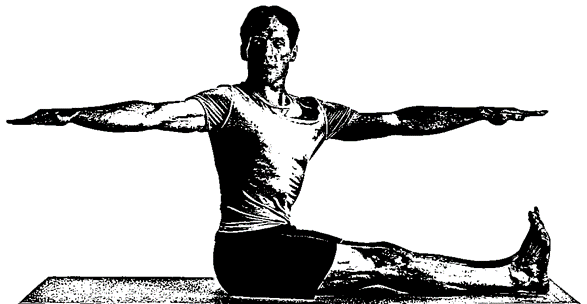 2. ĆWICZENIE
Pozycja wyjściowa :
Siad w rozkroku. Ręce uniesione w bok, 
plecy wyprostowane.

Ruch :
Wykonaj skręt tułowia w prawo i skłon w przód, sięgając lewą ręką do prawej stopy. Następnie wróć do pozycji wyjściowej. Powtórz ćwiczenie w lewą stronę.

Wdech - powrót do pozycji wyjściowej
Wydech - skręt tułowia i skłon w przód

Ilość :
Powtórz ćwiczenie 10 razy na zmianę.
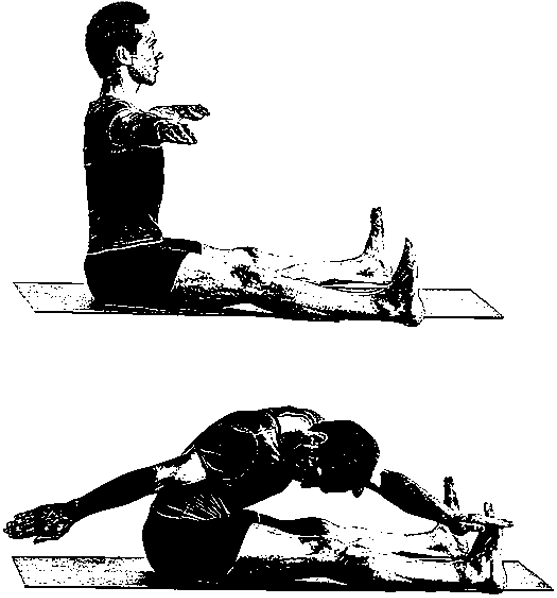 3. ĆWICZENIE
Pozycja wyjściowa :
Leżenie tyłem, ręce ułożone wzdłuż tułowia. Nogi ugięte w kolanach. Stopy oparte na podłożu, ustawione na szerokość bioder. 

Ruch :
Unieś biodra w górę, napinając mocno mięśnie brzucha i pośladki. Następnie powoli, kręg
po kręgu wróć do pozycji wyjściowej.

Wdech - powrót do pozycji wyjściowej
Wydech - wznos bioder 

Ilość :
Powtórz ćwiczenie 10 razy.
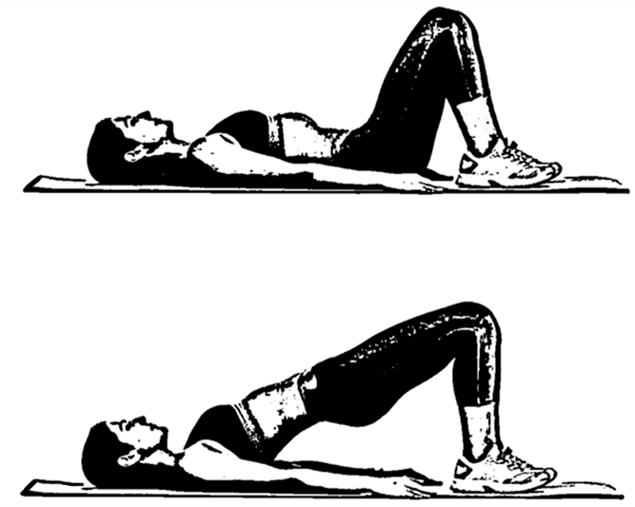 4. ĆWICZENIE
Pozycja wyjściowa :
Leżenie tyłem, ręce ułożone wzdłuż tułowia. Nogi wyprostowane, uniesione w górę do pionu. 

Ruch :
Opuść powoli nogi w dół, starając się nie
dotknąć piętami podłoża. Następnie 
wróć do pozycji wyjściowej.

Wdech - powrót do pozycji wyjściowej
Wydech - opuszczenie nóg 

Ilość :
Powtórz ćwiczenie 10 razy.
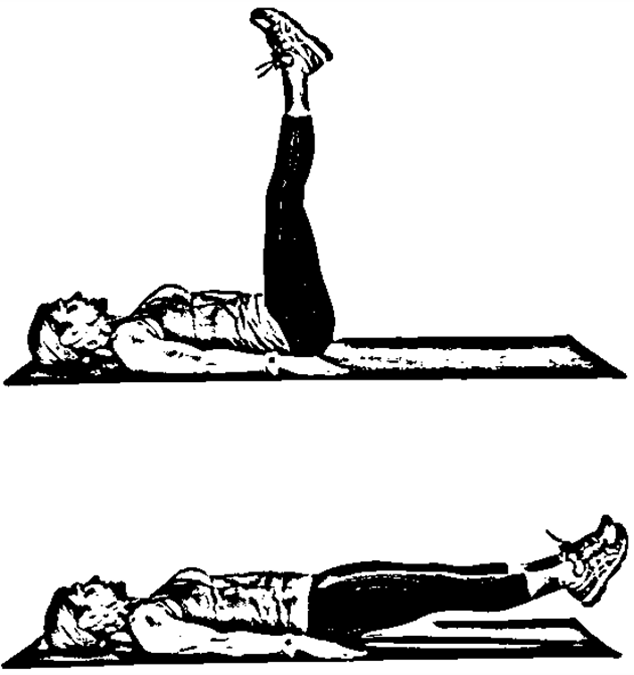 5. ĆWICZENIE
Pozycja wyjściowa :
Leżenie tyłem. Głowa, łopatki i nogi uniesione 
w górę. Dłonie ułożone pod kolanami lub na wysokości łydek.

Ruch :
Przyciągnij jedną nogę w stronę tułowia, a drugą opuść w kierunku podłoża. Następnie zmień nogi. Wykonując „nożyce” staraj się 
nie dotykać piętami podłoża.

Wdech - przyciągnięcie nogi do tułowia
Wydech - zmiana nóg

Ilość :
Powtórz ćwiczenie 10 razy na zmianę.
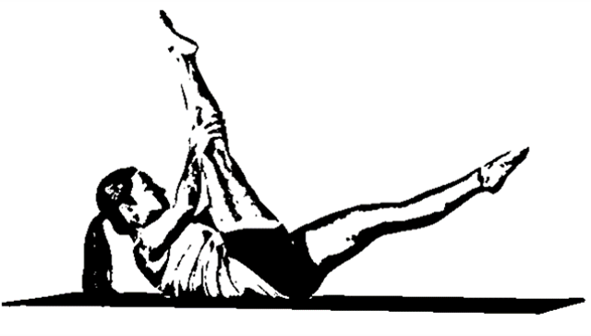 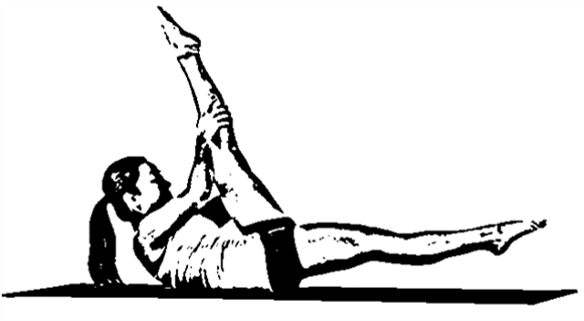 6. ĆWICZENIE
Pozycja wyjściowa :
Leżenie tyłem, ręce wzdłuż tułowia. Głowa 
i łopatki uniesione w górę. Nogi ugięte w kolanach, stopy oparte na podłożu. 

Ruch :
Unieś tułów w górę, sięgając dłońmi do kolan. Następnie powoli, kręg po kręgu wróć do 
pozycji wyjściowej.

Wdech - powrót do pozycji wyjściowej
Wydech - wznos tułowia

Ilość :
Powtórz ćwiczenie 10 razy.
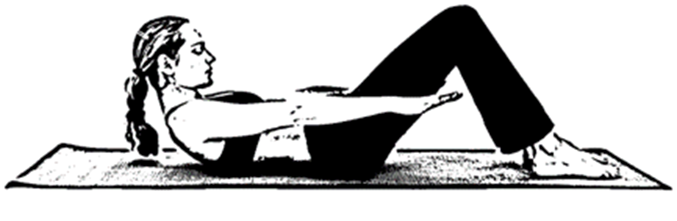 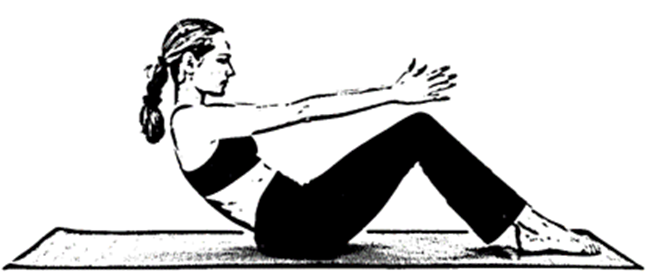 7. ĆWICZENIE
Pozycja wyjściowa :
Leżenie tyłem, ręce wzdłuż tułowia. Jedna noga ugięta w kolanie, oparta stopą o podłoże. Druga wyprostowana, uniesiona w górę.

Ruch :
Unieś biodra maksymalnie w górę, kierując stopę w stronę sufitu, a następnie powoli 
wróć do pozycji wyjściowej.

Wdech - powrót do pozycji wyjściowej
Wydech - wznos bioder i nogi

Ilość :
Powtórz ćwiczenie po 10 razy na każdą nogę.
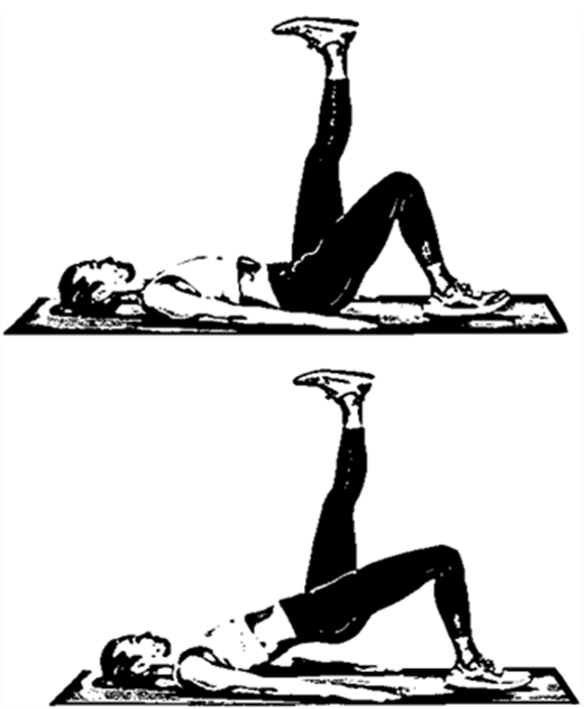 8. ĆWICZENIE
Pozycja wyjściowa :
Leżenie tyłem, nogi ugięte w kolanach. Głowa i łopatki uniesione w górę, dłonie dotykają kolan. 

Ruch :
Wyprostuj i opuść nogi, starając się nie dotknąć piętami podłoża. Równocześnie przenieś ręce za głowę, a następnie wróć do pozycji wyjściowej.

Wdech - wyprost nóg
Wydech - powrót do pozycji wyjściowej

Ilość :
Powtórz ćwiczenie 10 razy.
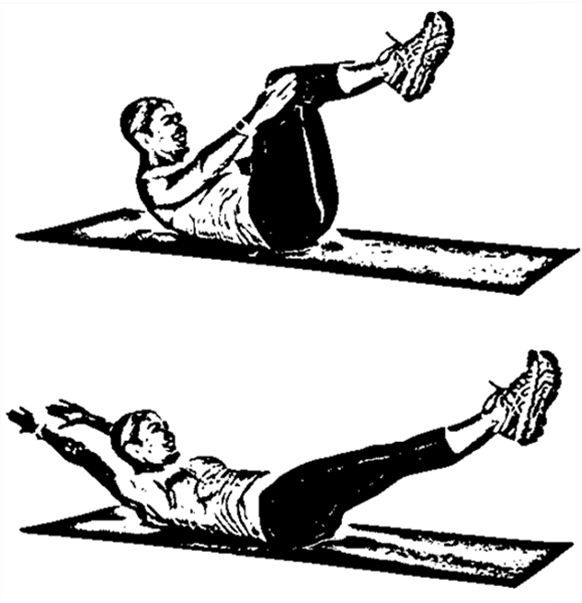 9. ĆWICZENIE
Pozycja wyjściowa :
Siad prosty, ramiona ułożone za biodrami. Dłonie oparte na podłożu. 

Ruch :
Unieś biodra i tułów w górę, napinając mocno mięśnie brzucha i pośladki. Następnie wróć powoli do pozycji wyjściowej.

Wdech - powrót do pozycji wyjściowej
Wydech - wznos bioder i tułowia

Ilość :
Powtórz ćwiczenie 10 razy.
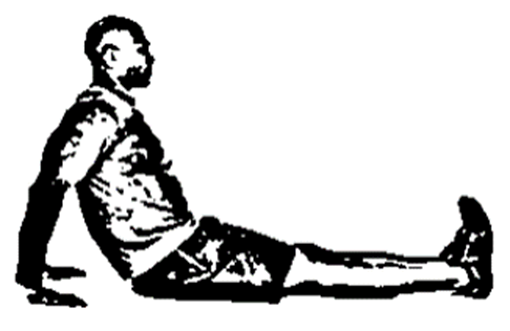 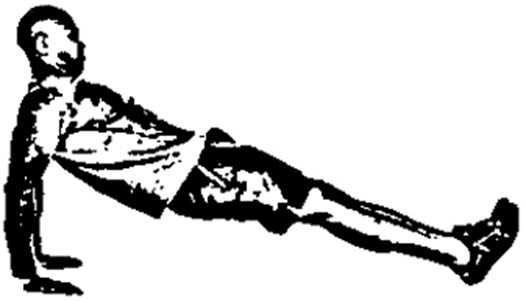 10. ĆWICZENIE
Pozycja wyjściowa :
Leżenie tyłem. Głowa i łopatki uniesione w górę.
Ręce i stopy skierowane w stronę sufitu. 

Ruch :
Napnij mocno mięśnie brzucha, starając się unieść tułów na tyle wysoko, aby sięgnąć palcami dłoni do stóp. Następnie powoli 
wróć do pozycji wyjściowej.

Wdech - powrót do pozycji wyjściowej
Wydech - wznos tułowia

Ilość :
Powtórz ćwiczenie 10 razy.
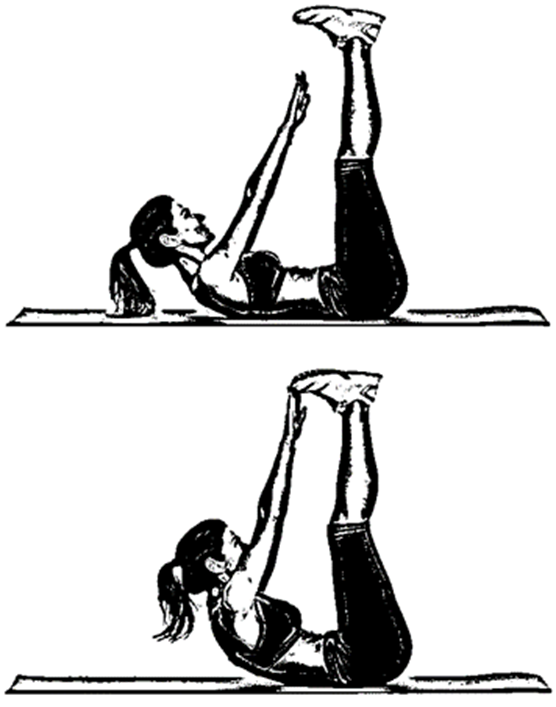 11. ĆWICZENIE
Pozycja wyjściowa :
Leżenie bokiem. Jedna ręka zgięta w łokciu, położona pod głową. Druga przed sobą, oparta dłonią na podłożu. Nogi ugięte w kolanach pod kątem 90°, stopy ułożone w linii bioder.  

Ruch :
Unieś w górę nogę zewnętrzną, utrzymując złączone stopy, a następnie wróć do pozycji wyjściowej. Po wykonaniu serii, zmień bok 
oraz ćwiczoną nogę.

Wdech - powrót do pozycji wyjściowej
Wydech - wznos nogi 

Ilość :
Powtórz ćwiczenie po 10 razy na każdą stronę.
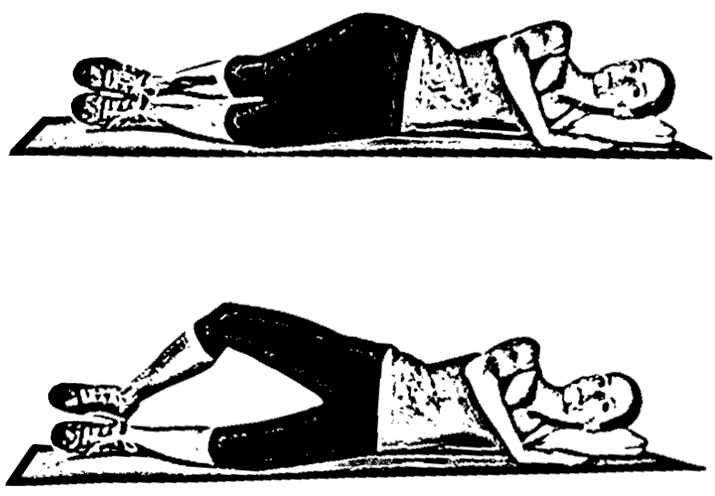 12. ĆWICZENIE
Pozycja wyjściowa :
Klęk podparty, głowa na przedłużeniu tułowia, ręce ustawione na szerokość barków. 

Ruch :
Unieś równocześnie prawą nogę i lewą rękę, 
a następnie wróć do pozycji wyjściowej.
Powtórz ćwiczenie na drugą stronę.

Wdech - powrót do pozycji wyjściowej 
Wydech - wznos ręki i nogi 

Ilość :
Powtórz ćwiczenie 10 razy na zmianę.
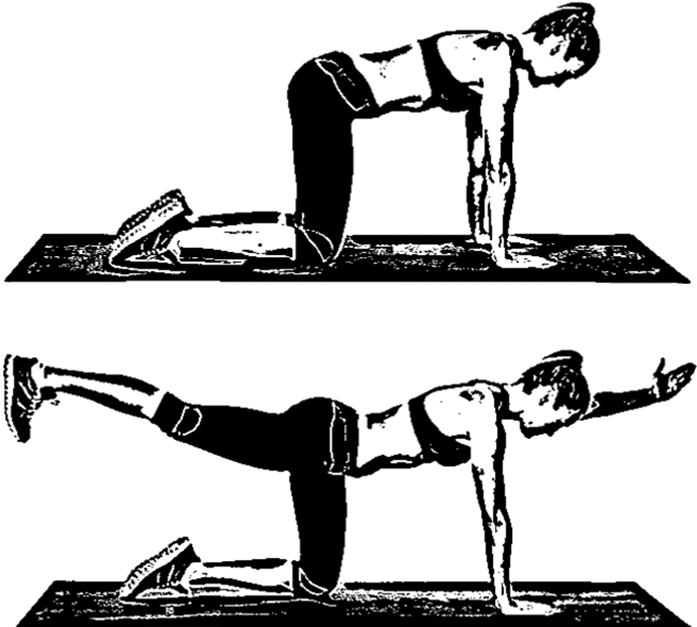 13. ĆWICZENIE
Pozycja wyjściowa :
Leżenie przodem, ręce zgięte w stawach 
łokciowych. Dłonie oparte o podłoże 
na wysokości barków.

Ruch :
Wyprostuj ręce tyle ile możesz i unieś tułów, dociskając biodra do podłoża. Następnie 
powoli wróć do pozycji wyjściowej.

Wdech - wznos tułowia
Wydech - powrót do pozycji wyjściowej

Ilość :
Powtórz ćwiczenie 10 razy.
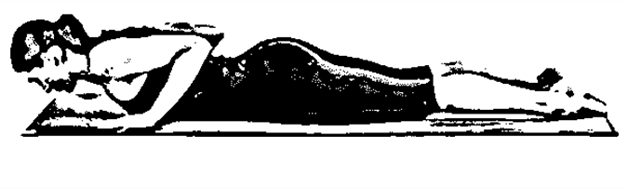 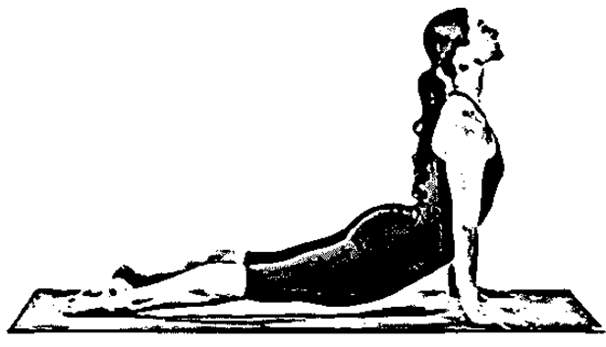 14. ĆWICZENIE
Pozycja wyjściowa :
Podpór przodem, ręce ustawione na szerokość barków. Nogi i tułów tworzą linię prostą.

Ruch :
Napnij mocno mięśnie brzucha i unieś w górę wyprostowaną nogę, następnie powoli wróć 
do pozycji wyjściowej.

Wdech - powrót do pozycji wyjściowej
Wydech - wznos nogi

Ilość :
Powtórz ćwiczenie 10 razy na zmianę.
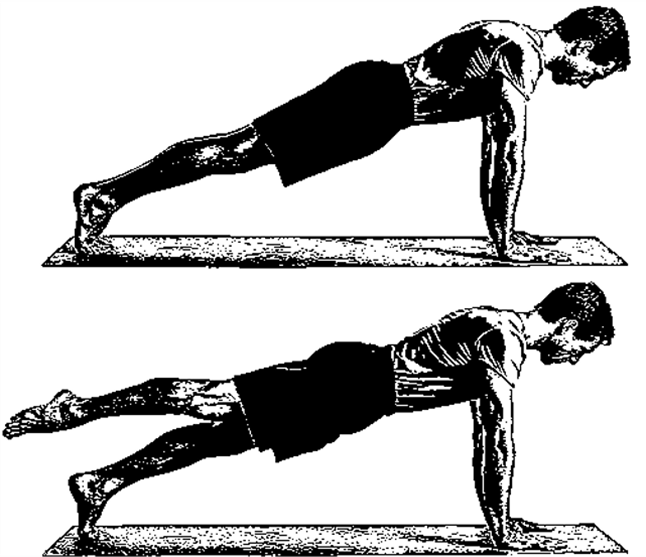 15. ĆWICZENIE
Pozycja wyjściowa :
Klęk podparty, dłonie ustawione na szerokość barków, kolana lekko na zewnątrz.

Ruch :
Z klęku podpartego przejdź do siadu na piętach. Wykonaj skłon w przód, zbliżając tułów do ud. Następnie powoli wróć do pozycji wyjściowej.

Wdech - powrót do pozycji wyjściowej
Wydech - siad na piętach ze skłonem

Ilość :
Powtórz ćwiczenie 10 razy.
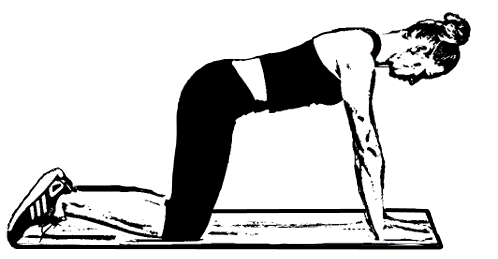 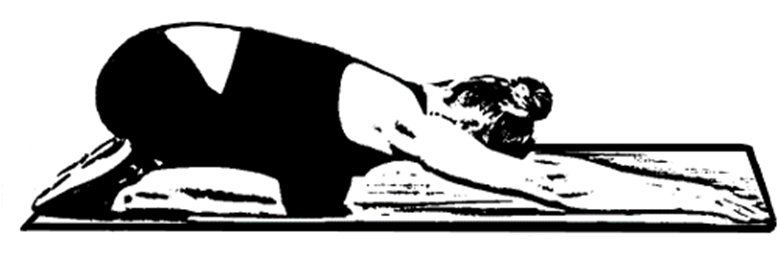